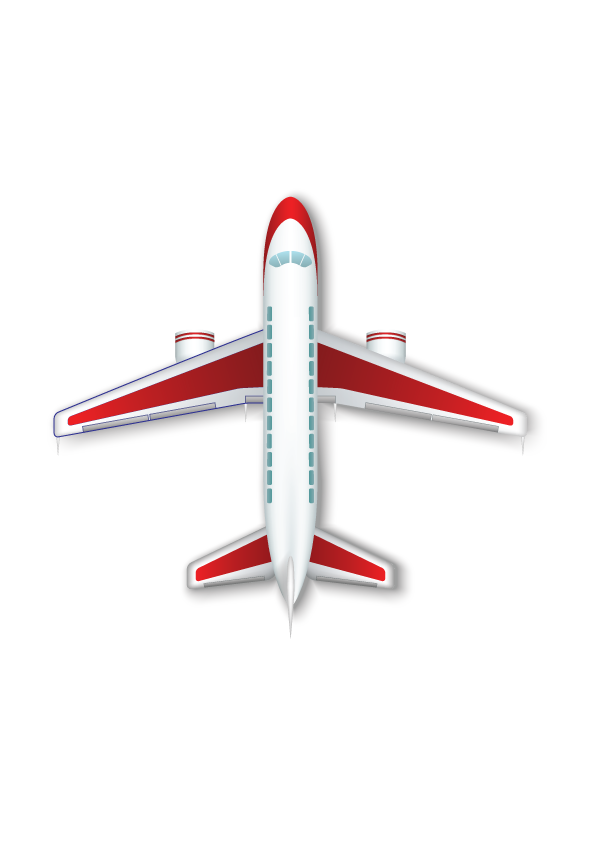 আজকের ক্লাসে সবাইকে স্বাগতম
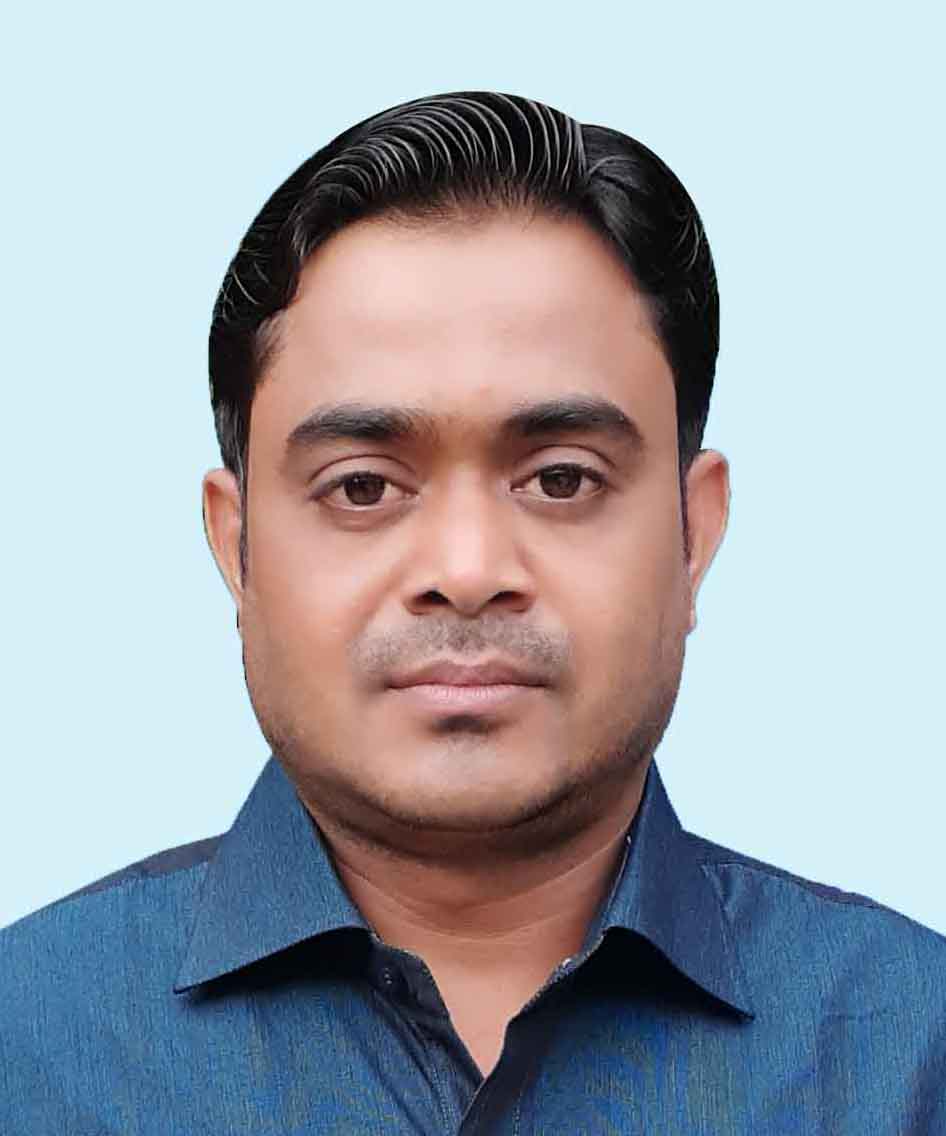 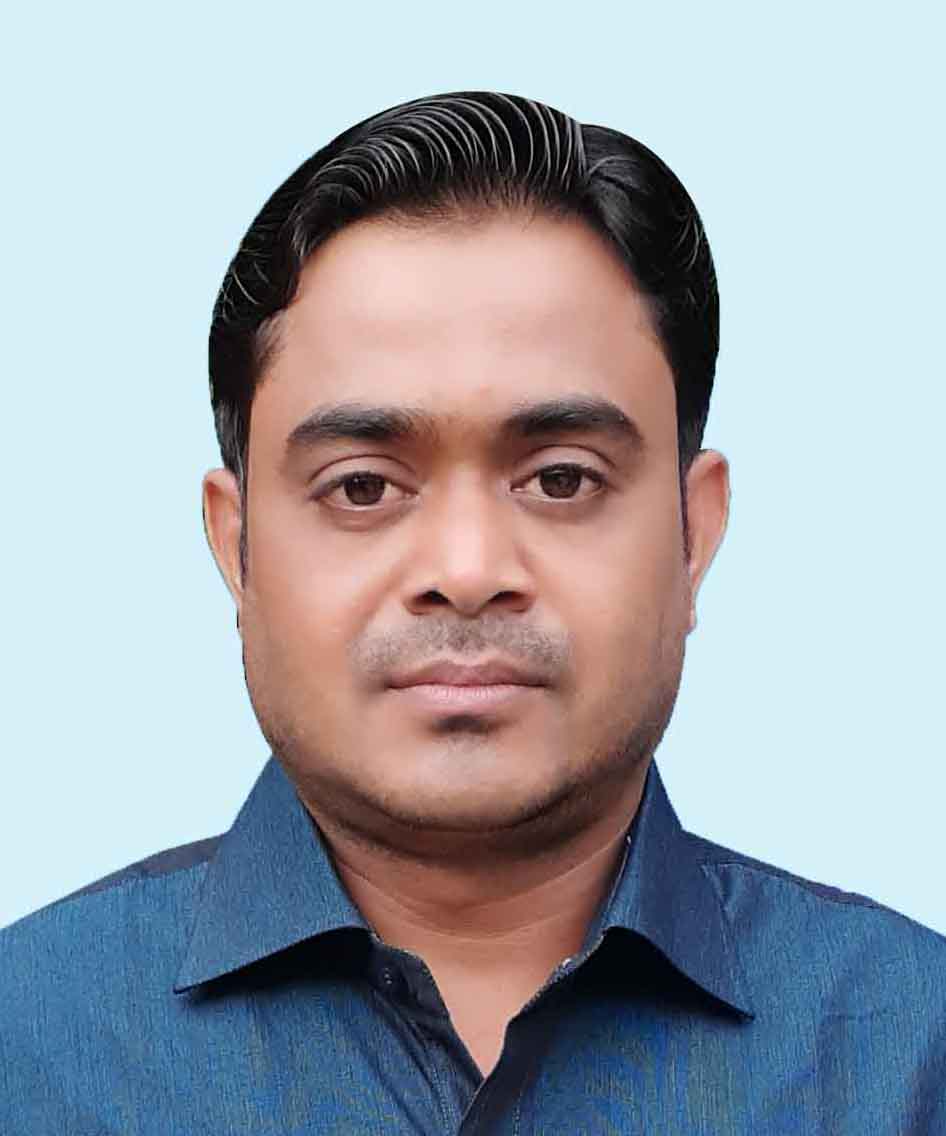 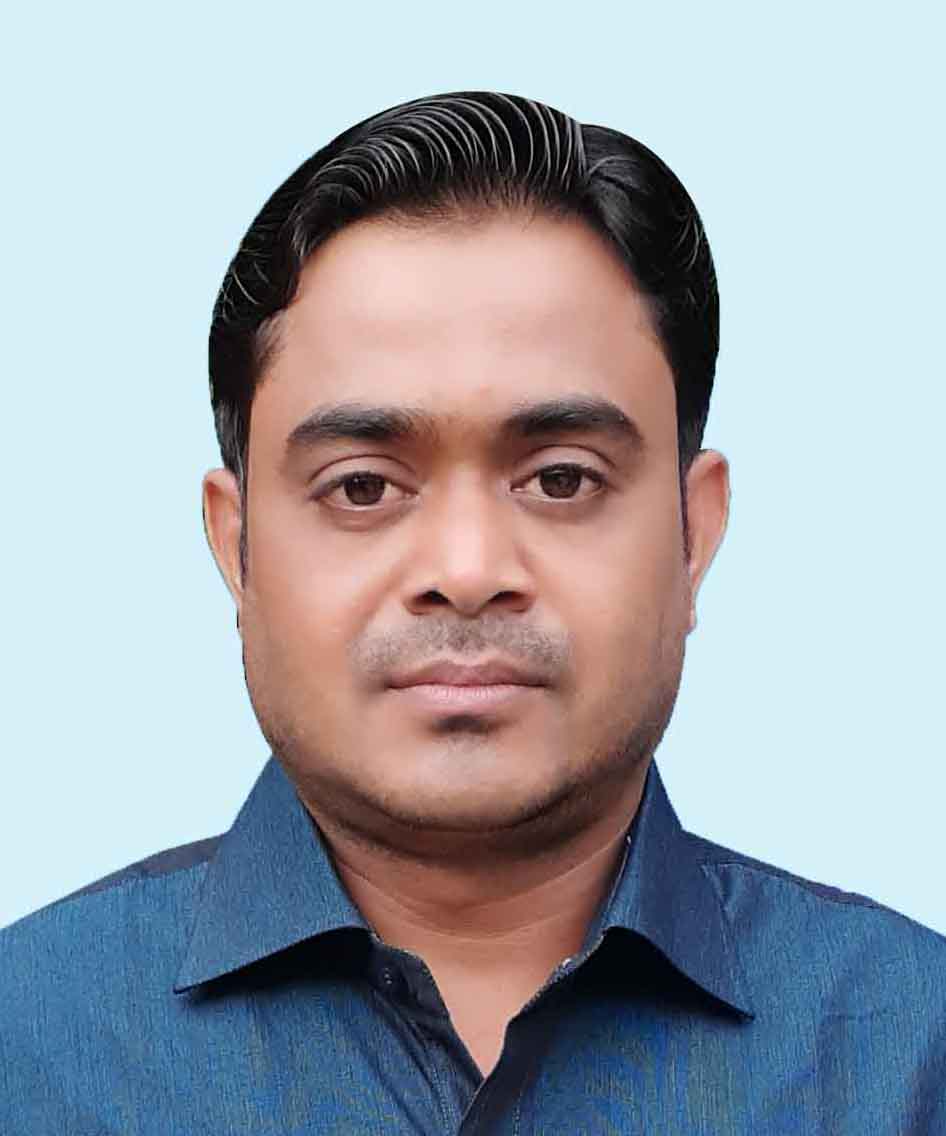 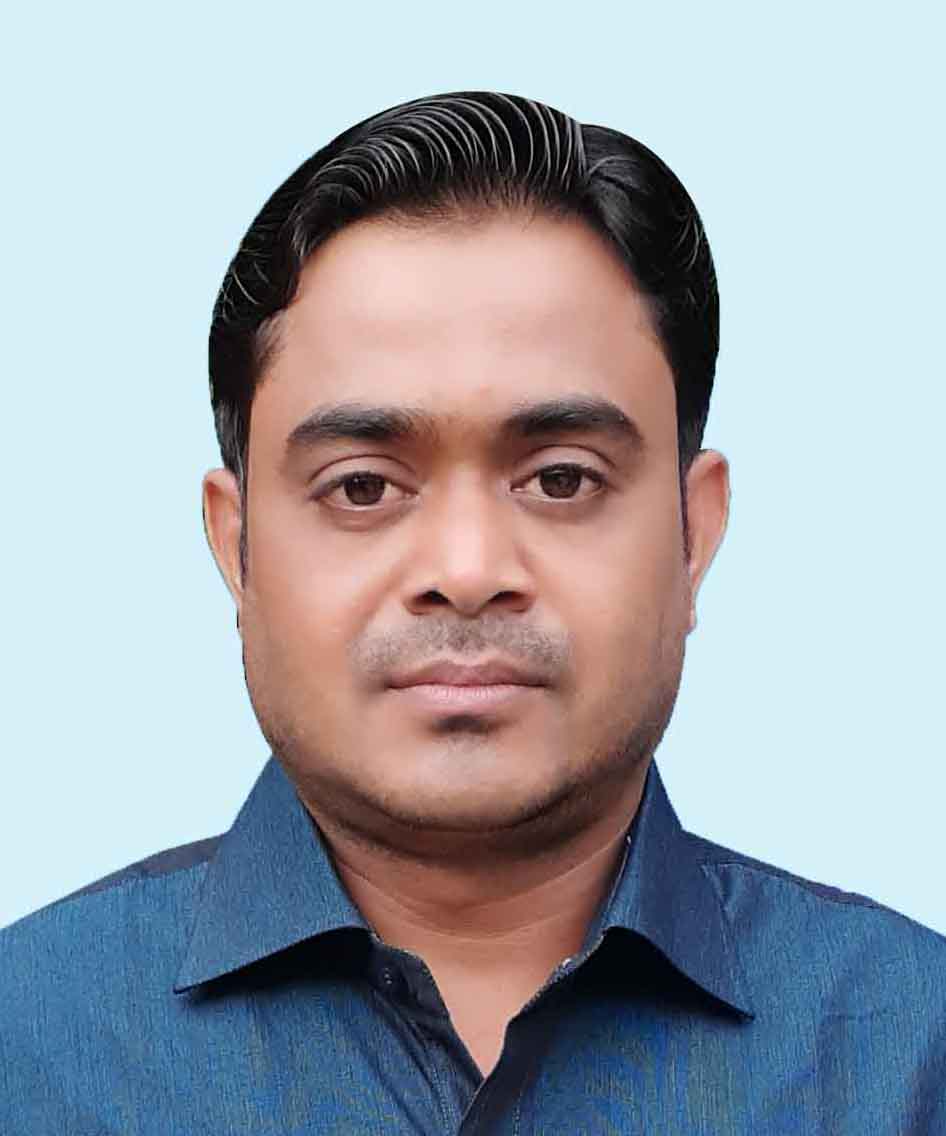 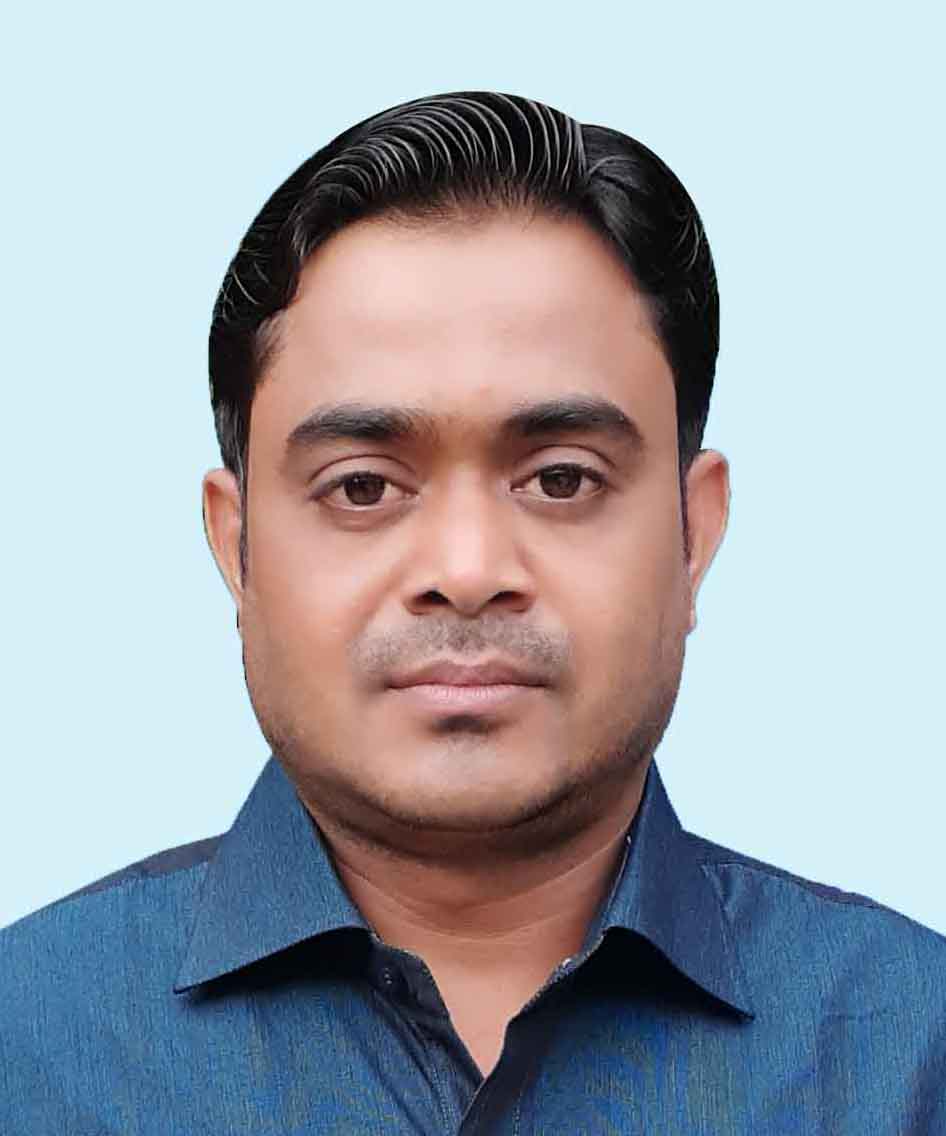 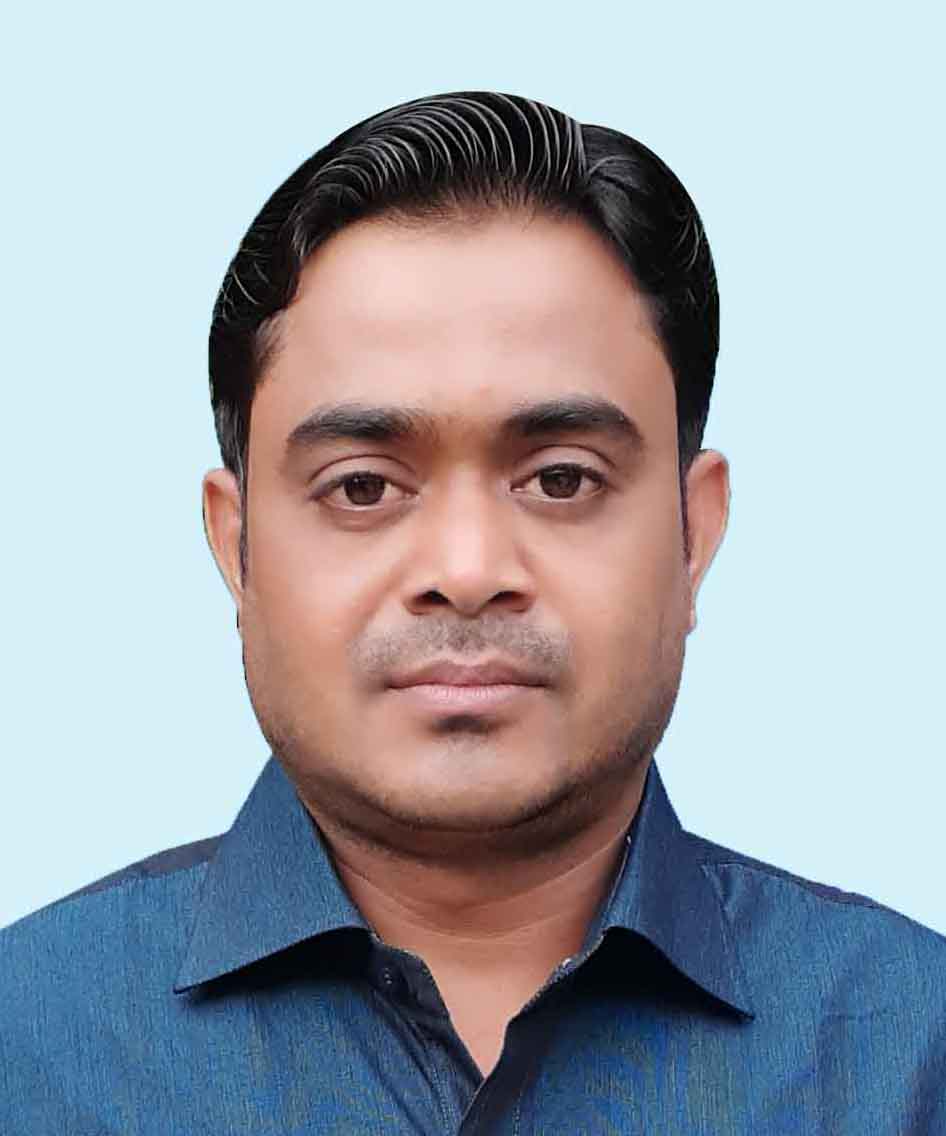 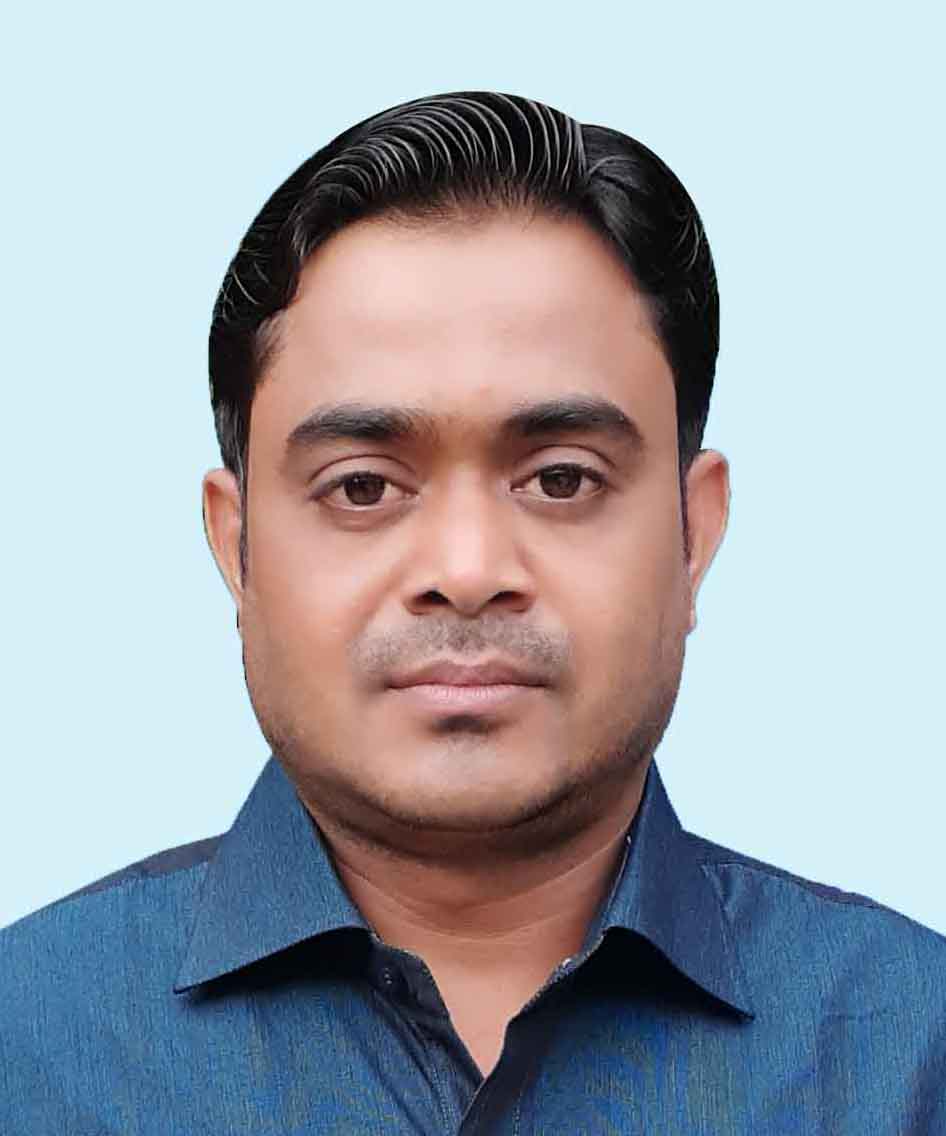 আবু হাসান
সহকারি শিক্ষক
বিজবাগ সরকারি প্রাথমিক বিদ্যালয়।
সেনবাগ, নোয়াখালী।
Email: mdabuhasan47@gmail.com
মোবইল নং: 01672017410
পাঠ পরিচিতি
শ্রেণিঃ প্রথম
বিষয়ঃ প্রাথমিক গণিত
পাঠঃ যোগ (১১-২০)
অধ্যায়:৭
সময়ঃ ৪৫ মিনিট
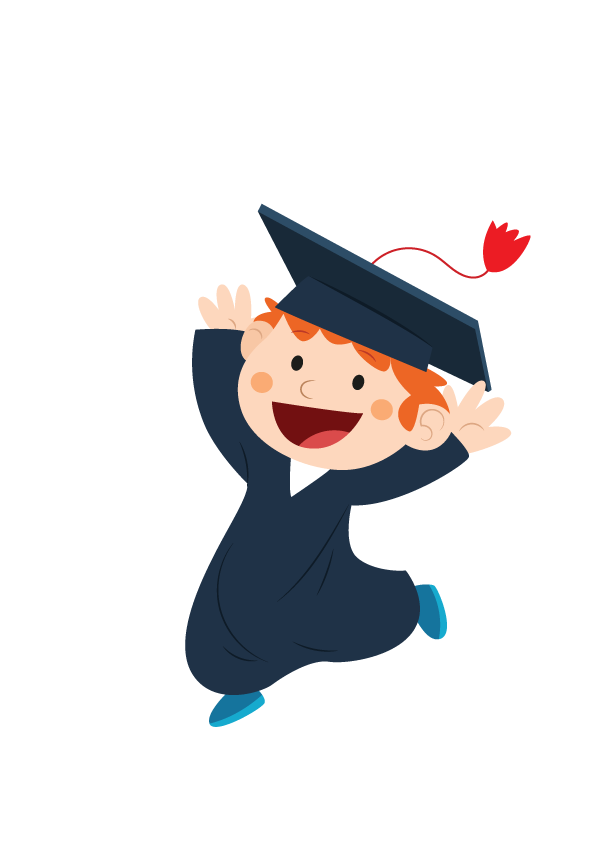 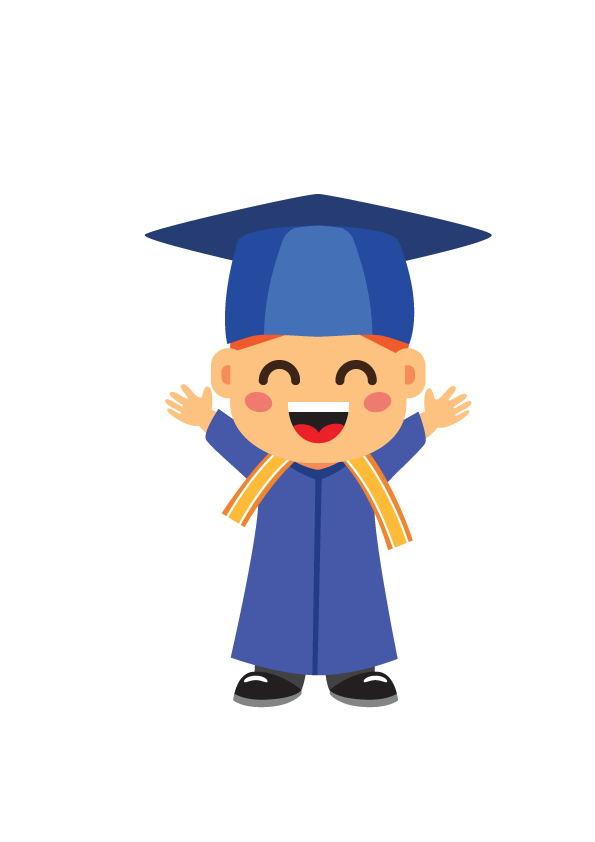 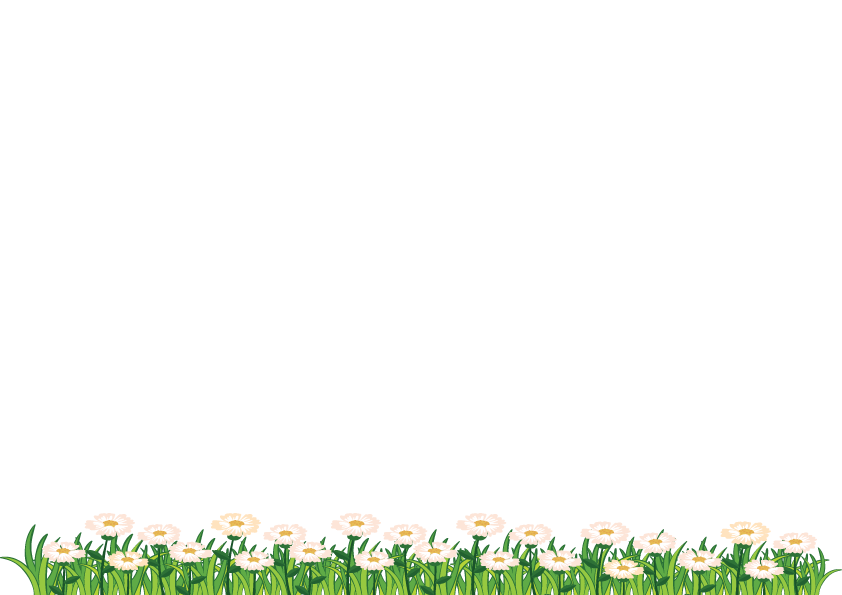 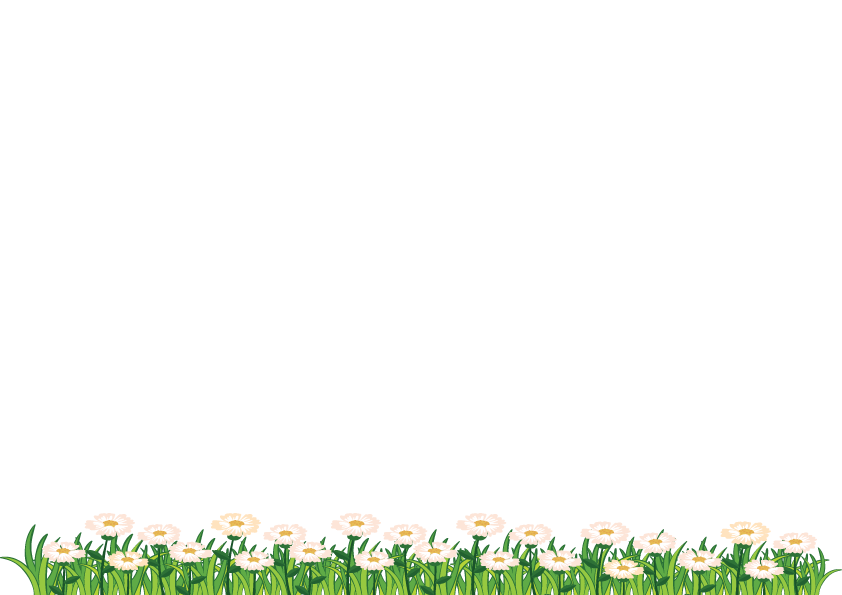 আবেগ সৃষ্টি
চলো আমরা একটা ভিডিও দেখি......................
পূর্ব পাঠর আলোচনা
৮
১১
৯
৭
সংখ্যার ক্রম অমুযায়ী ডটগুলো দাগ
 টেনে যুক্ত করি ও রং করি।
৬
১২
১০
৩
৫
৪
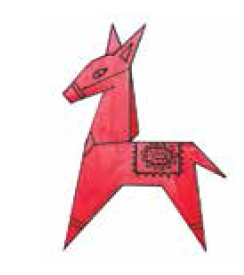 ১৩
১৫
২
১৪
১৭
১৬
২০
১৯
১
১৮
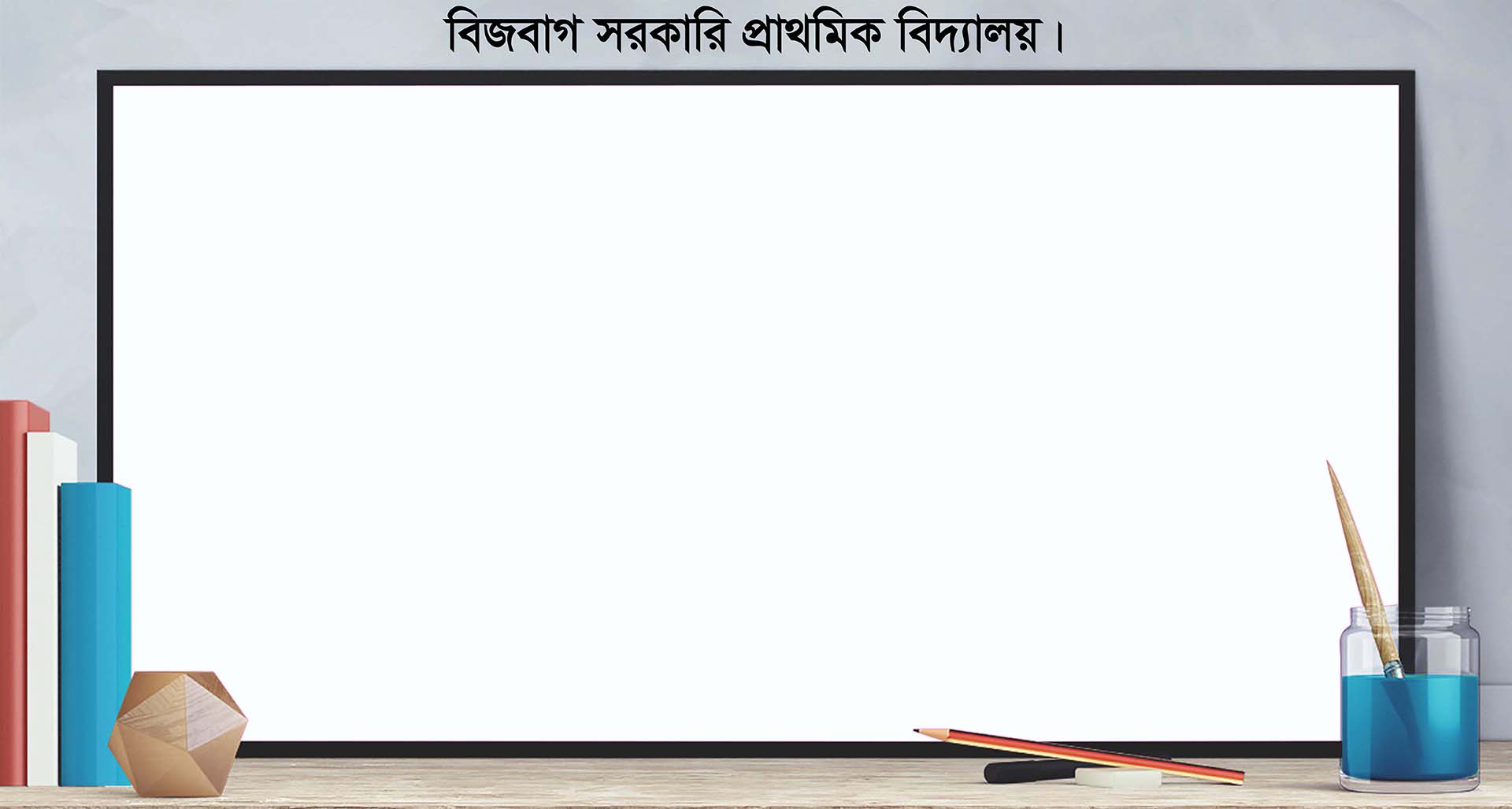 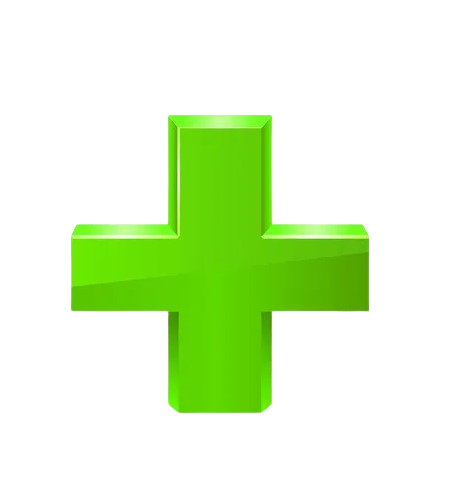 আজকের পাঠ
যোগ
শিখনফলঃ
৯.৩.১ সংখ্যা বিনিময়  করে উপকরণের সাহায্যে যোগ করতে পারবে।
৯.৩.২ সংখ্যা বিনিময়ে যোগফল কত হয় তা বলতে ও লিখতে পারবে।
৯.৪.২ হাতে না রেখে দুইটি সংখ্যা উপরে-নিচে, পাশাপাশি যোগ করতে
         পারবে।
মিঠুর ১২ টি পেনসিল ছিল। বাবা তাকে আরো ৪ টি পেনসিল দিলেন। 
মিঠুর কতটি পেনসিল হলো?
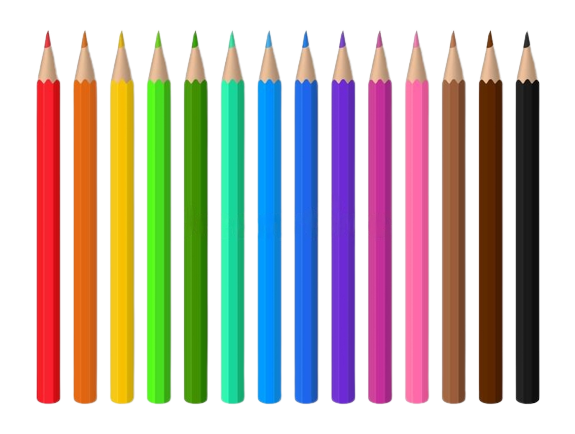 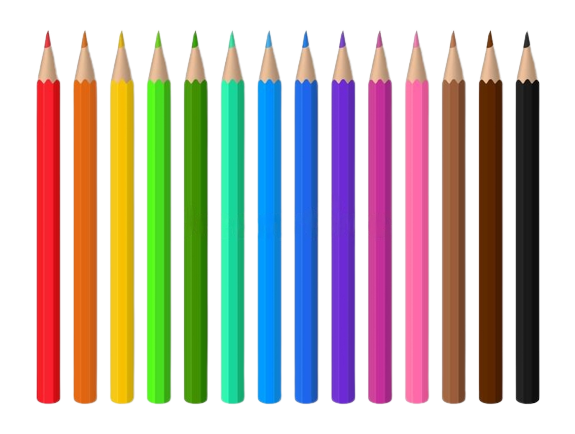 মিঠুর ১২ টি পেনসিল ছিল।
বাবা তাকে আরো ৪ টি
 পেনসিল দিলেন।
মিঠুর পেনসিল হলো ১৬ টি।
১২+৪=
১৬
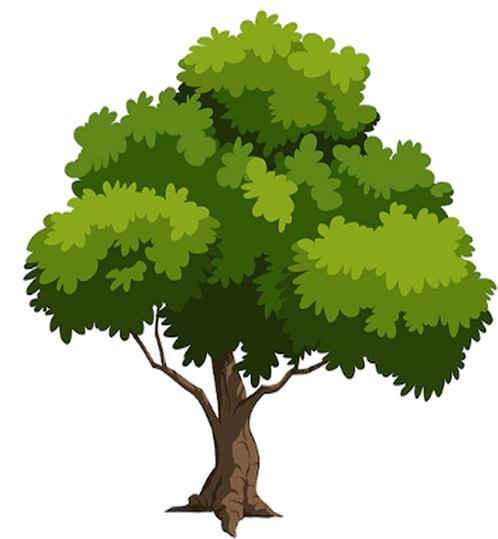 বড় গাছে ৯ টি আম
ও ছোট গাছে ৪ টি আম আছে
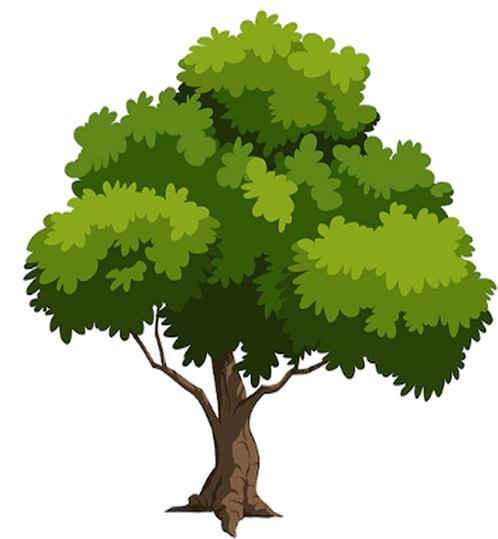 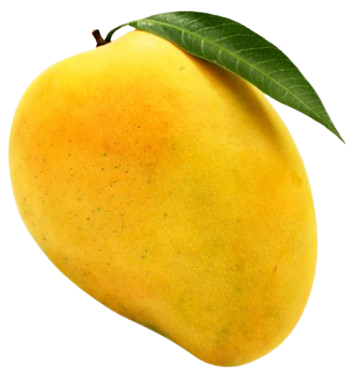 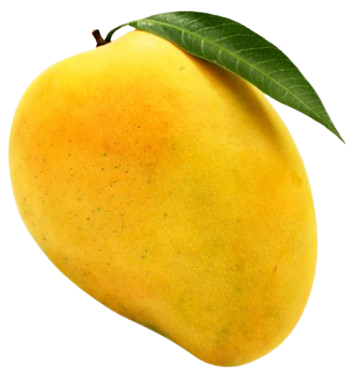 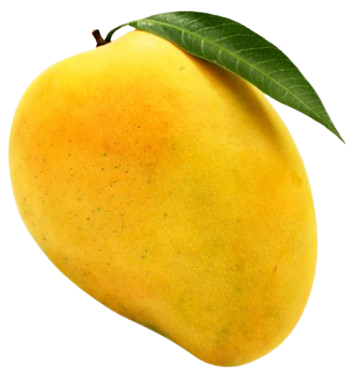 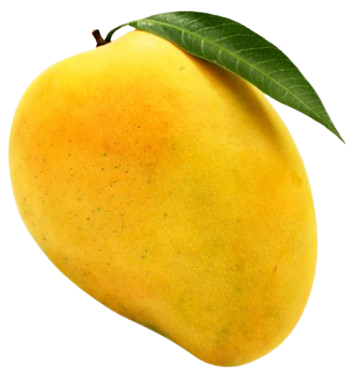 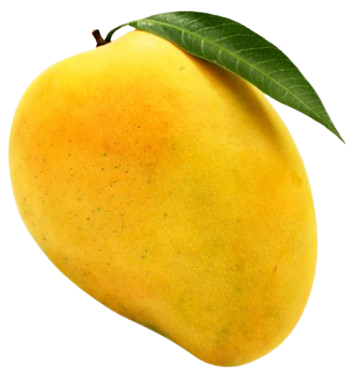 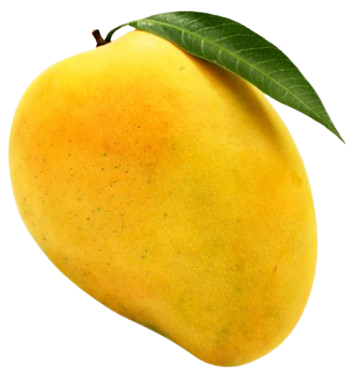 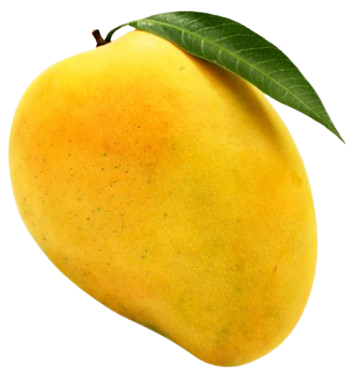 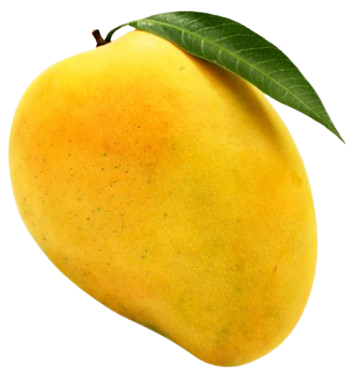 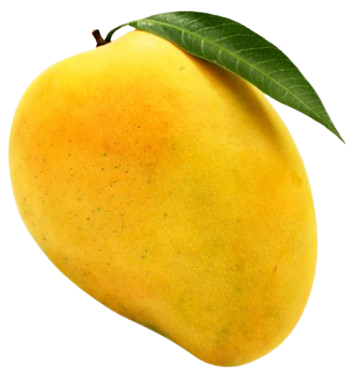 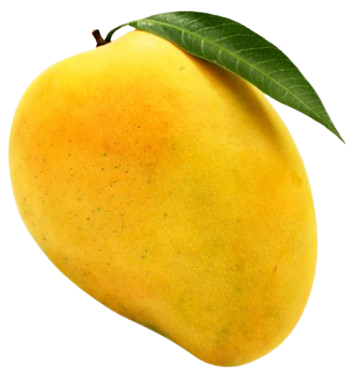 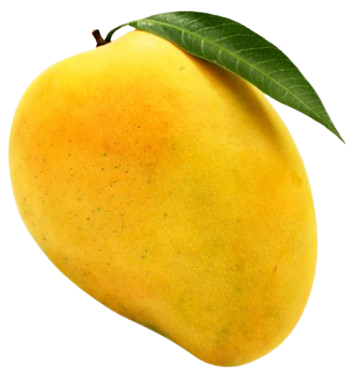 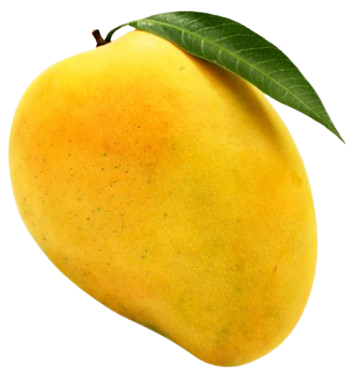 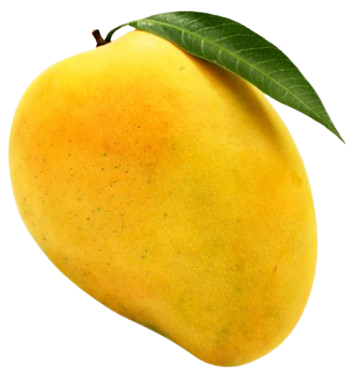 একত্রে কতটি আম আছে?
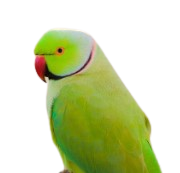 মোট কতগুলো আম আছে। কীভাবে হিসাব করতে হবে, চিন্তা করো।
দেখে মনে হচ্ছে এখানে ১০ টির বেশি আম আছে।
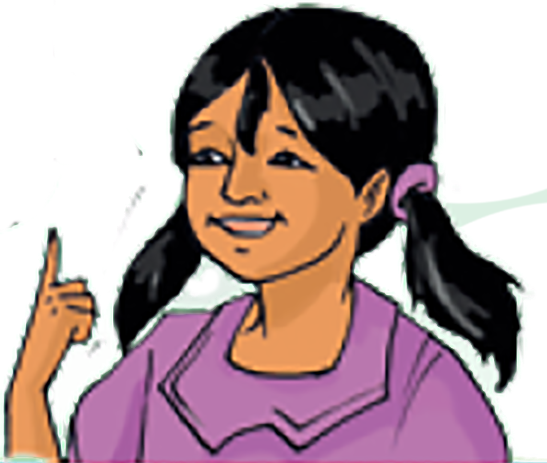 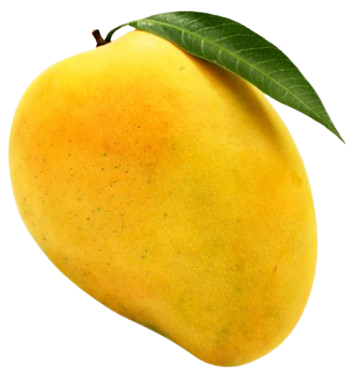 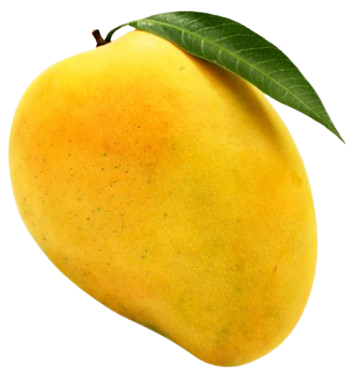 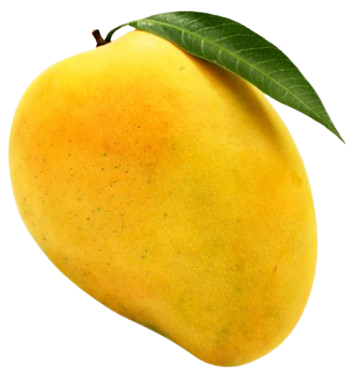 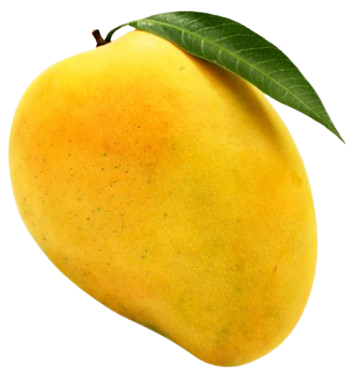 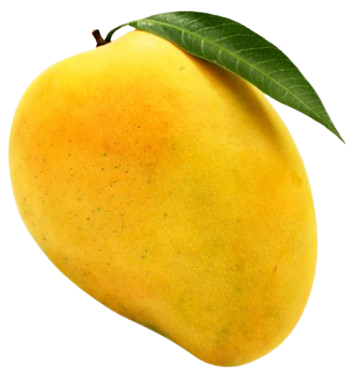 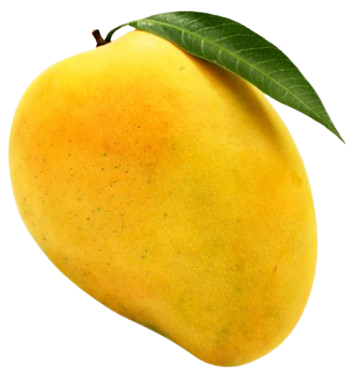 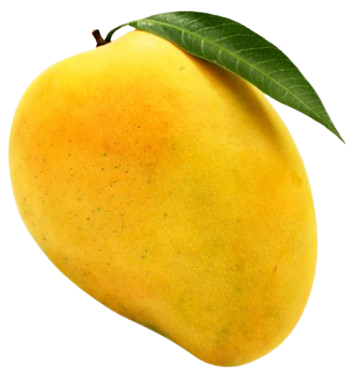 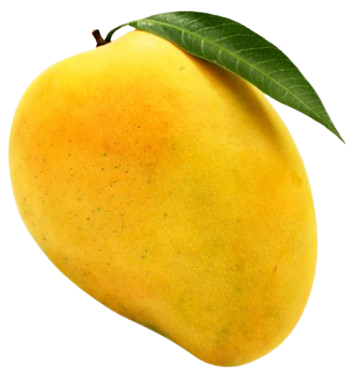 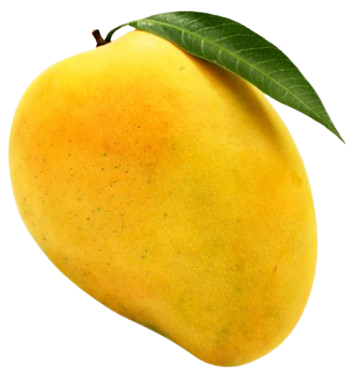 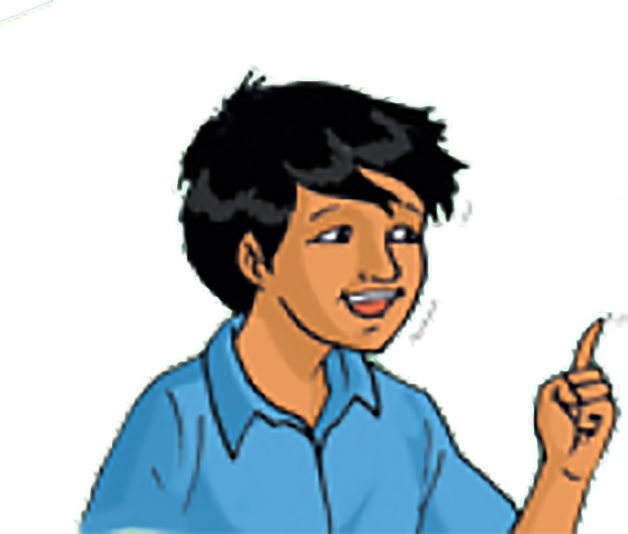 ১০ এর দল তৈরি করে আমরা সহজে হিসাব করতে পারি।
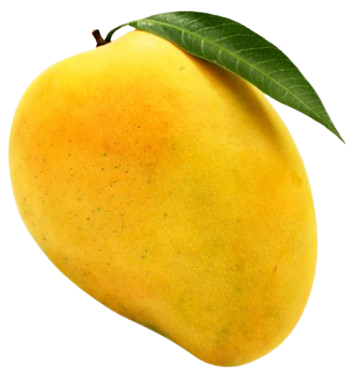 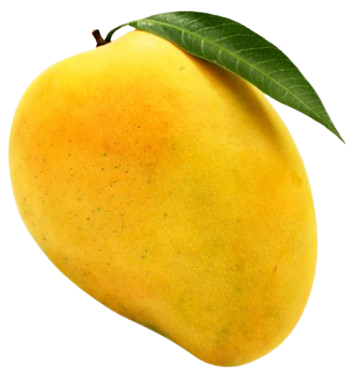 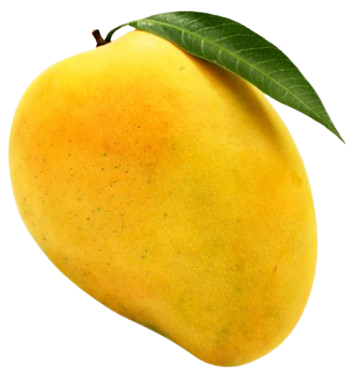 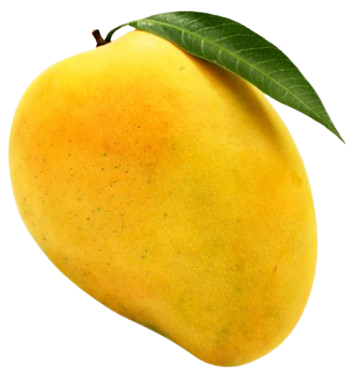 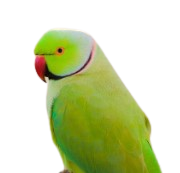 আমের বদলে ব্লক ব্যবহার করো। কীভাবে ৯ + ৪ হিসাব 
করা যায় তা চিন্তা করো।
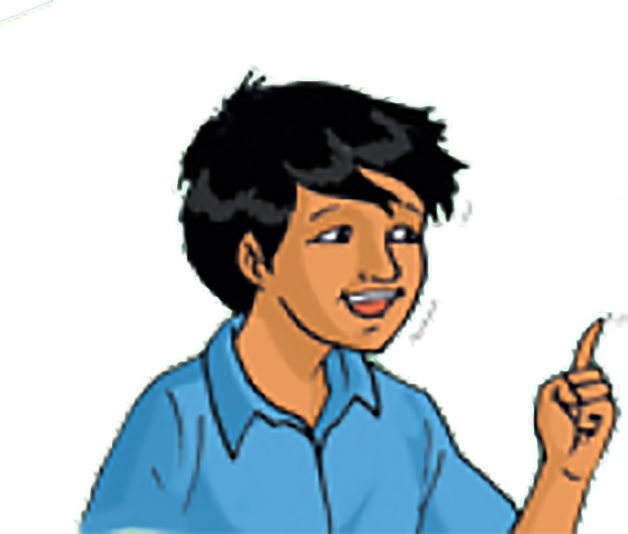 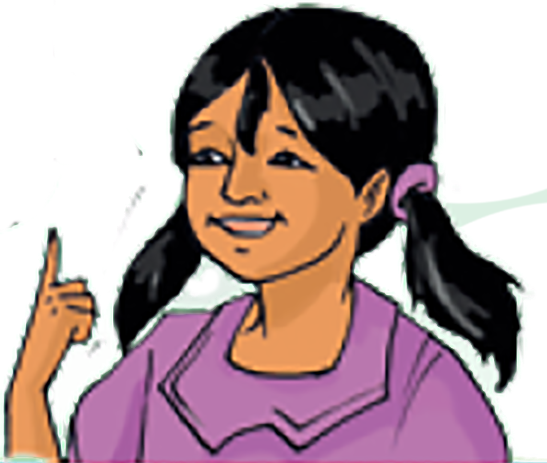 ৪ কে ভেঙে ১ ও ৩ করি ।
৯ কে ১০ বানাতে আর ১ প্রয়োজন
৯ এর সাথে ৪ হতে ১ 
নিয়ে ১০ তৈরি করি।
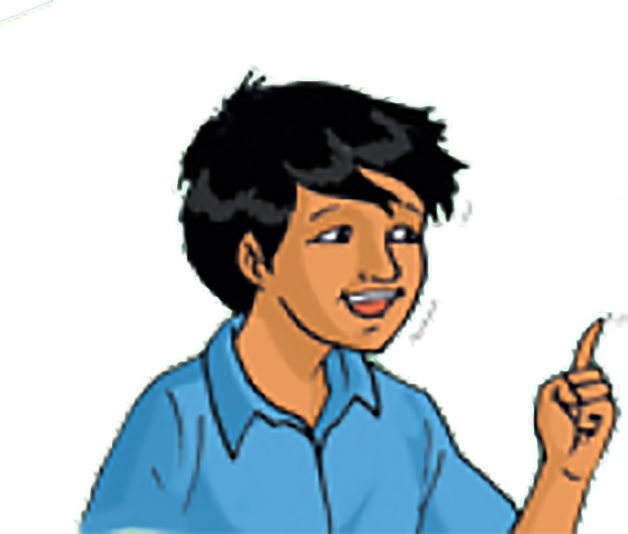 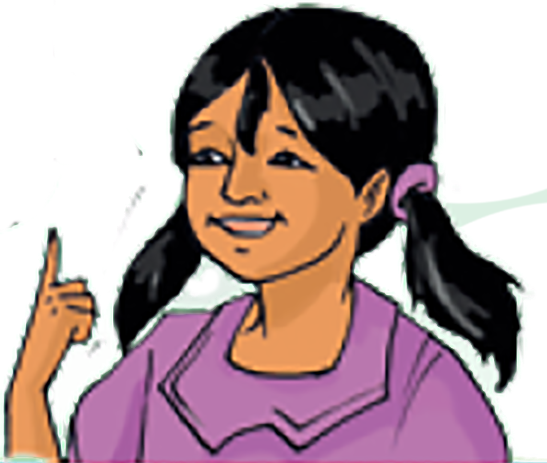 ১৩ টি আম
১০ ও ৩ নিয়ে ১৩ হয়।
কীভাবে ৯+৪ হিসাব করি
৯ + ৪ = ১৩
(ক) ৯ কে ১০ বনাতে আর ১ প্রয়োজন।
(খ) ৪ কে ভেঙে ১ ও ৩ করি।
৩
১
(গ) ৯ এর সাথে ৪ হতে ১ নিয়ে ১০ তৈরি করি।
১০
(ঘ) ১০ ও ৩ নিয়ে ১৩ হয়।
দলগত 
কাজ
কীভাবে ৮+৩ হিসাব করি
২
(ক) ৮ কে ১০ বনাতে আর        প্রয়োজন।
৮  + ৩ =
২
১
(খ) ৩ কে ভেঙে        ও        করি।
১
২
২
(গ) ৮ এর সাথে ৩ হতে        নিয়ে ১০ তৈরি করি।
১০
১১
১
(ঘ) ১০ ও        নিয়ে        হয়।
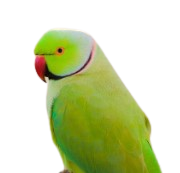 ১০ বানাতে আর কত 
প্রয়োজন?
কীভাবে ৮+৫ হিসাব করি?
?
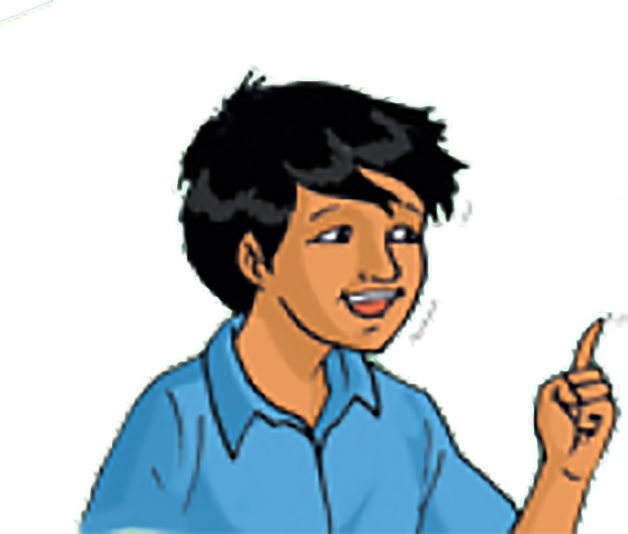 ৫ কে ভেঙে  ২ ও ৩ করি ।
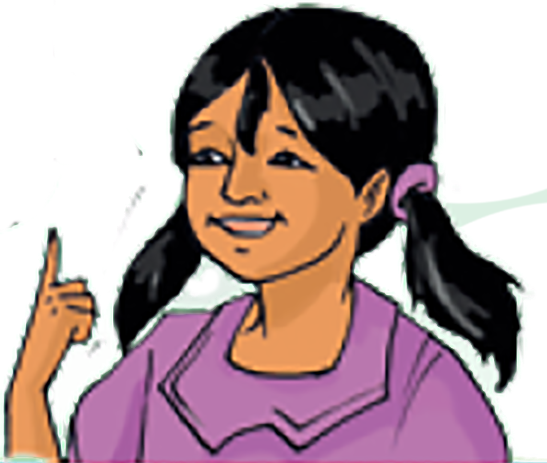 ৮ কে ১০ বানাতে আর ২ প্রয়োজন?
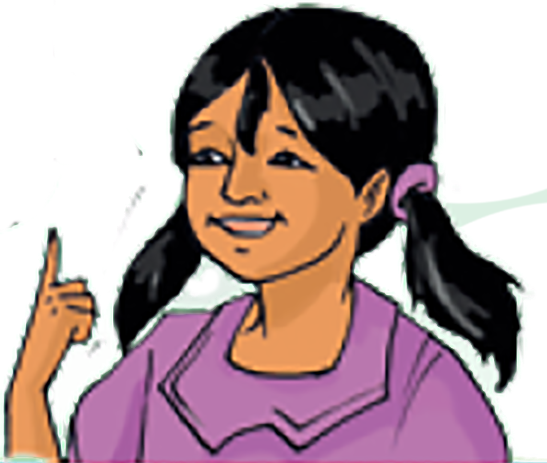 ৮ এর সাথে ৫ থেকে ২ নিয়ে ১০ তৈরি করি।
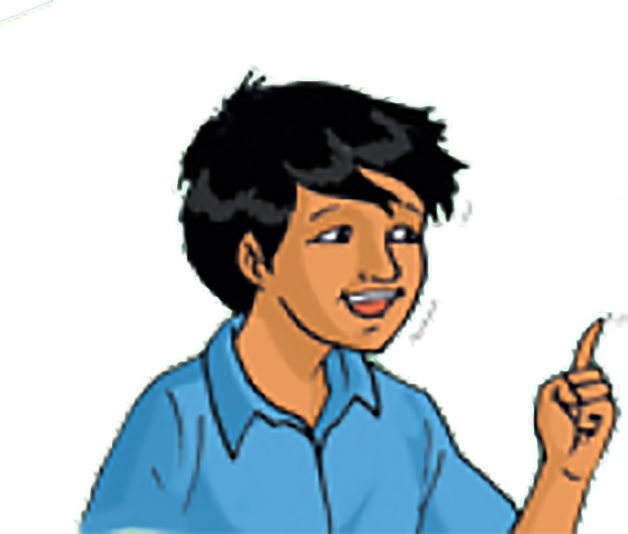 ১০ ও ৩ নিয়ে ১৩ হয়।
একক 
কাজ
পাশের নকশার ফাঁকা ঘর পূরন করে ৭+৬ এবং ৬+৫
 কীভাবে হিসাব করতে হয় তা দেখাও।
১৩
৬  + ৫ =
১১
৭  + ৬ =
১
৪
৩
৩
মূল্যায়ন
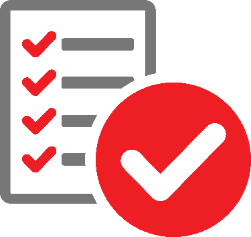 ১২
৭  + ৪ =
৭  + ৫ =
১১
২
৩
১৪
৮  + ৬ =
১৭
৯ + ৮ =
৭
৪
৩
১
২
১
বাড়ির কাজ
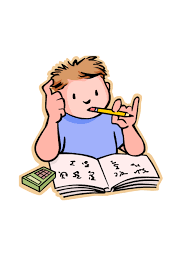 (৩) ৭+৭
(২) ৮+৪
(১) ৯+৩
(৬) ৯+৪
(৫) ৮+৬
(৪) ৯+৫
(৯) ৯+৯
(৮) ৮+৮
(৭) ৯+৭
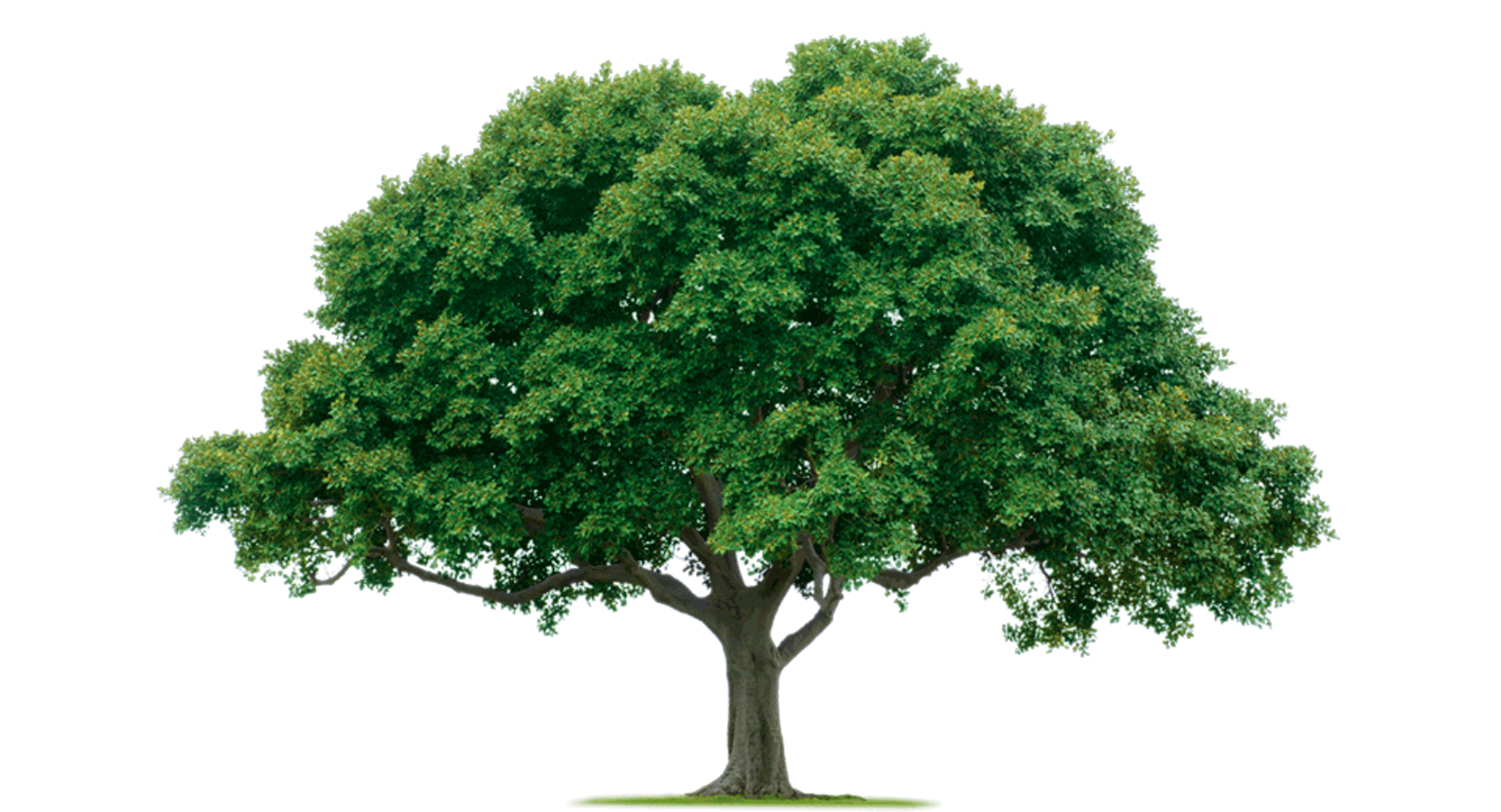 গাছ লাগাই, পরিবেশ বাঁচাই
সবাইকে ধন্যবাদ
আজকের পাঠ এখানেই সমাপ্ত
[Speaker Notes: ধন্যবাদ দ্বারা শ্রেণীর কার্যক্রম সমাপ্ত করা যেতে পারে।]